Тема: Родовые общины охотников и собирателей.
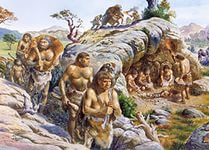 Словарик
Сородичи- близкие и дальние родственники.
Родовые общины- коллектив людей, связанных семейными узами.
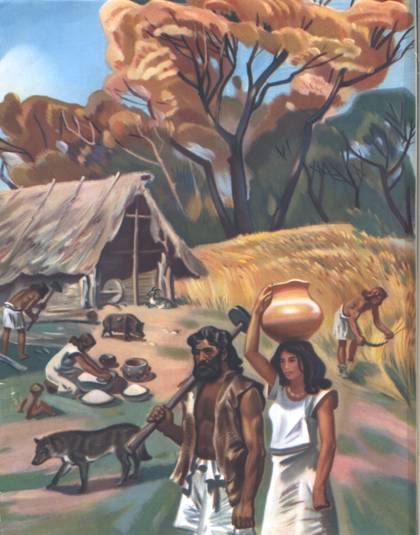 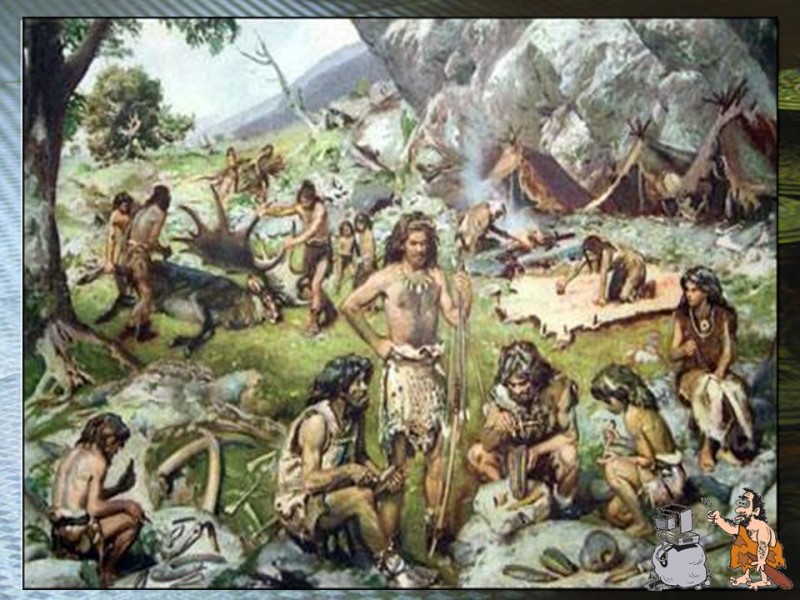 1. увеличивался мозг
2. появилась речь
Опишите развитие человека
Одежда
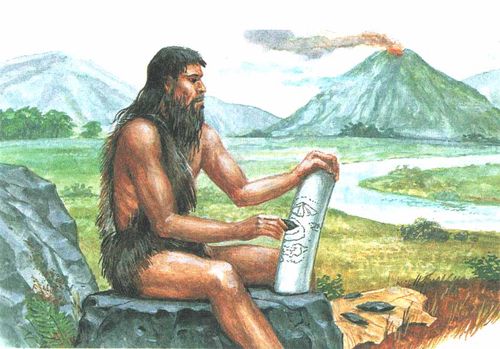 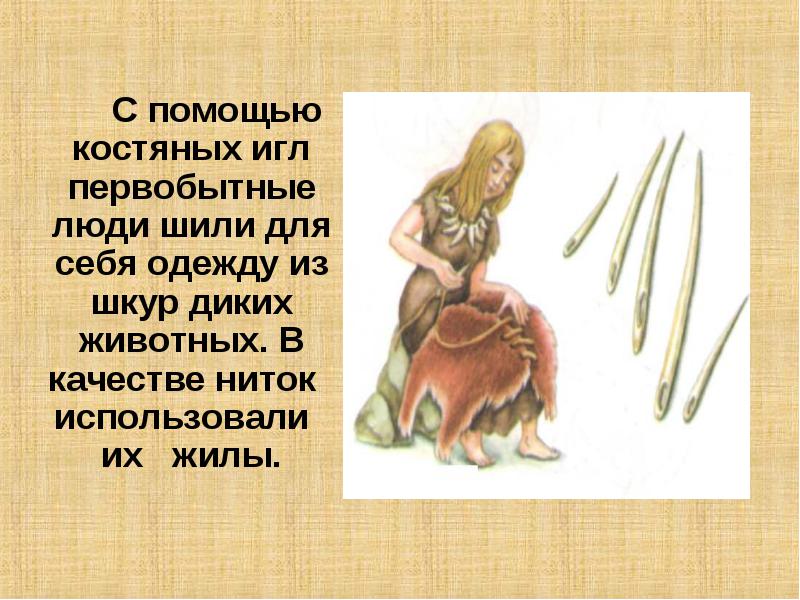 Жилища
Жилища
Основные занятия
Охота
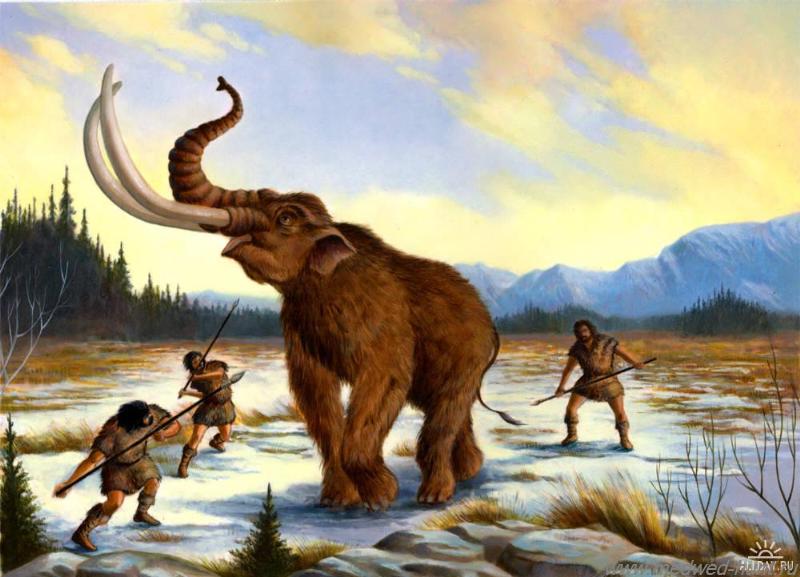 Задание № 1 ( устно)
Прочитайте пункт «Лук и стрелы»Опишите картинку:
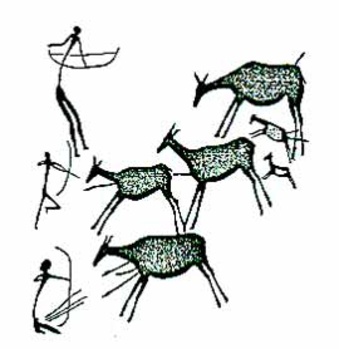 Родовая община
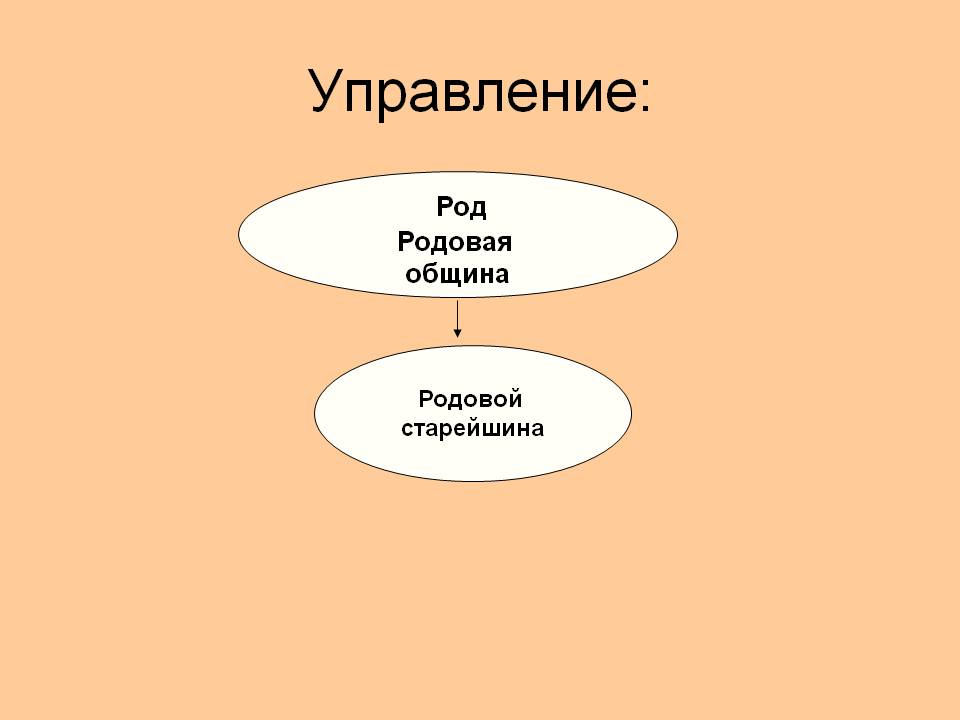 Задание № 2 ( письменно)
Домашнее задание:
Параграф № 2- пересказ
Ответить на вопросы после параграфа 
( письменно)
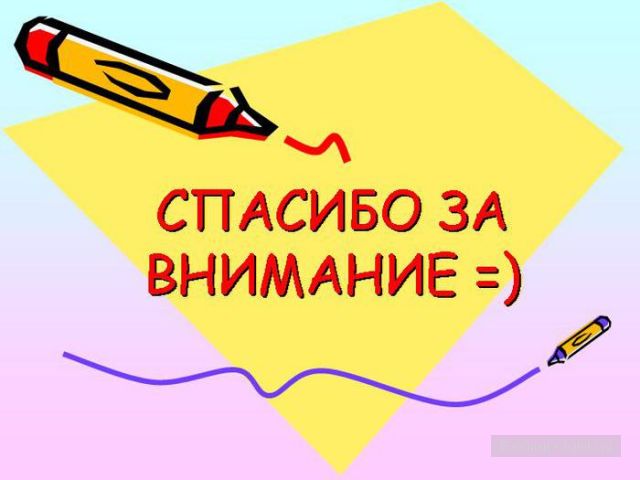